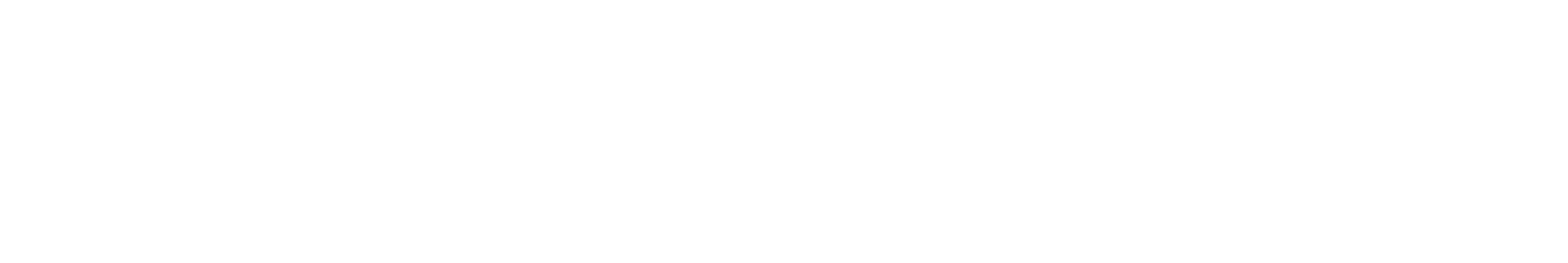 Через инновации к лидерству
Белгород
2013
История
SCIENER ИСТОРИЯ
1998 - в ОАО «Белгородэнерго» создана Служба поддержки принятия стратегических решений. Основная задача- выполнение работ по внедрению SAP R/3;

2002 - образование ООО «Сайнер»;

2003 - Начало развития направления SAP PM;

2004 - Развитие «Управленческого консалтинга» (на базе BPM платформы ARIS);

2005 - начало развития направления SAP CRM;

2006 - Партнерство с  «Мотив- Москва»;

2007 - Развитие проектного офиса компании, начало развития SAP SRM;
2008 - развитие SAP MDM, слияние компаний «Сайнер» и «Файномика»;

2009 - Открытие отраслевого центра компетенций компании;

2010 - Единственный партнер компании IDS Scheer в России, имеющий «Золотой ключ»;

2011 - Вхождение в состав Группы компаний «Систематика»;

2012 - получение статусов SAP Silver Partner; SAP Partner Center of Expertise (PCoE).

2013 -  партнерство с ABBYY, первая в России и СНГ сертификация по SAP IS-U.
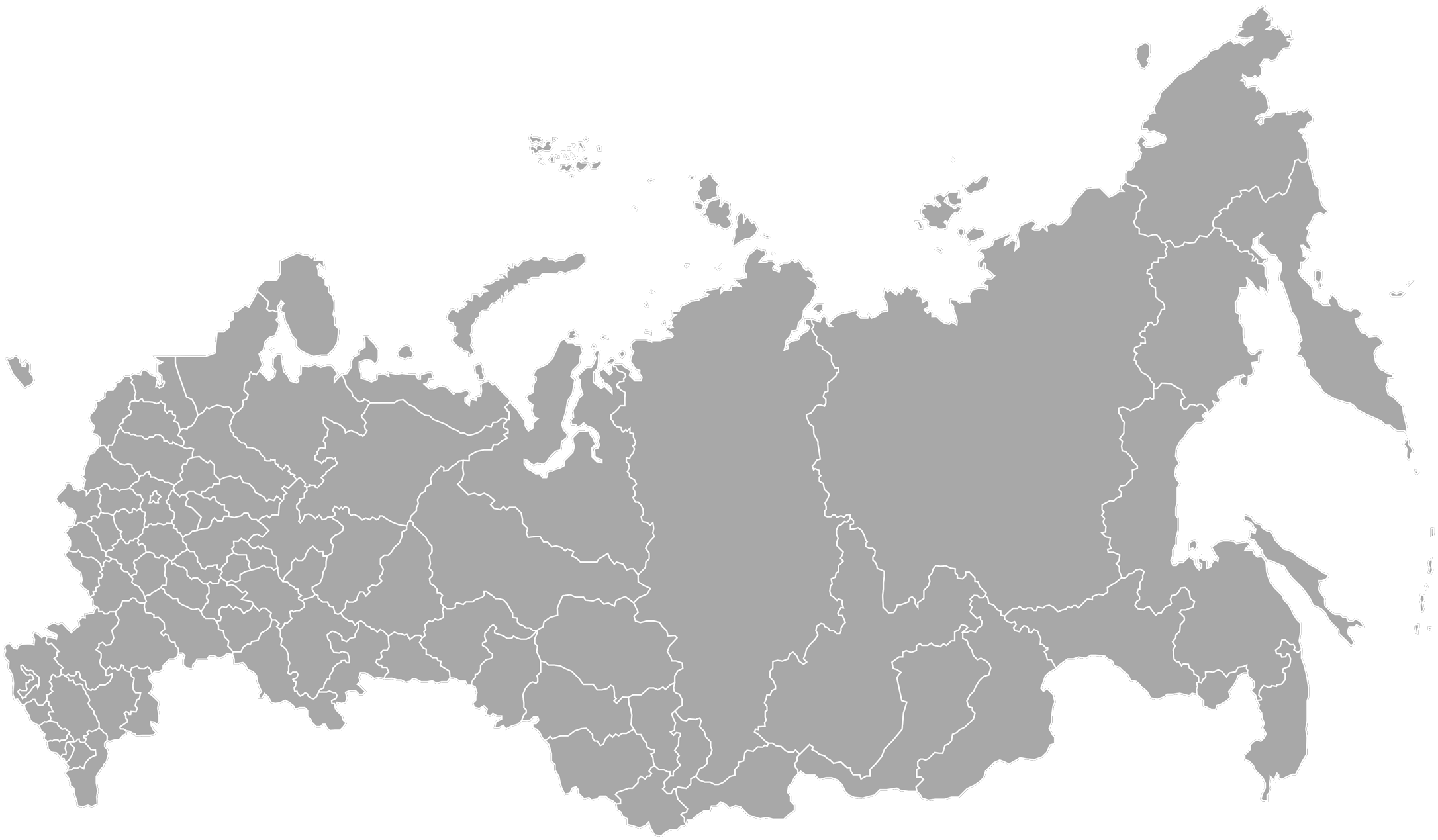 Сейчас
SCIENER ГЕОГРАФИЯ
Москва
Белгород
Курск
Красноярск
Краснодар
Деятельность
КАТАЛОГ УСЛУГ SCIENER
Деятельность
ПАРТНЕРСТВО SAP
Деятельность
НАШИ ПАРТНЕРЫ
Сейчас
SCIENER СТРУКТУРА
Люди
SCIENER АДАПТАЦИЯ И РАЗВИТИЕ СОТРУДНИКОВ
Деятельность
КЛИЕНТЫ SCIENER
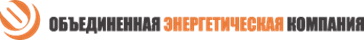 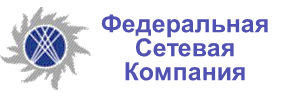 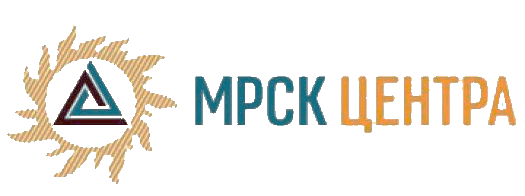 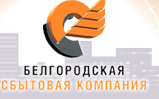 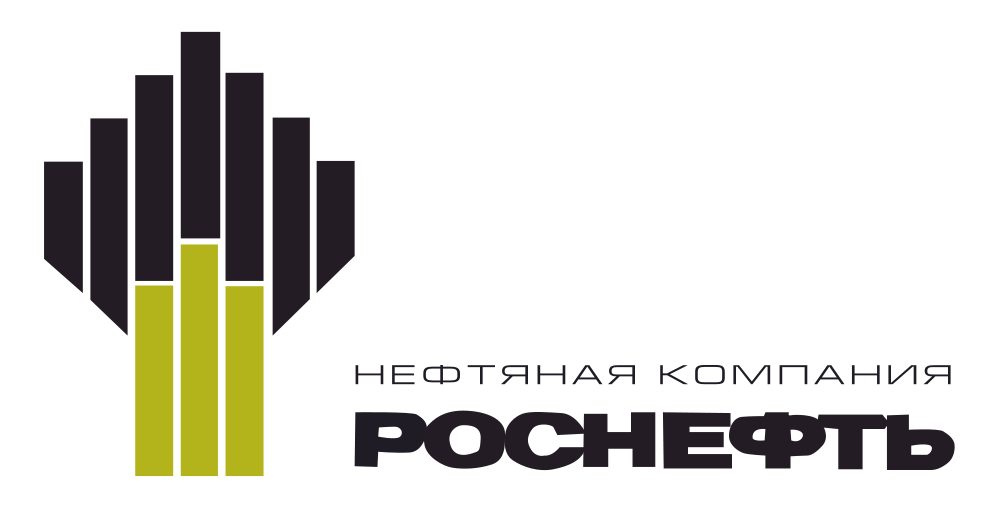 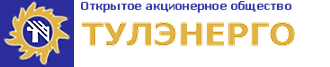 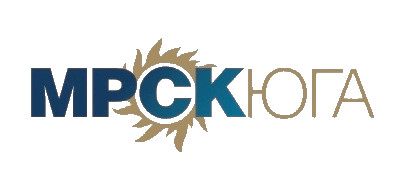 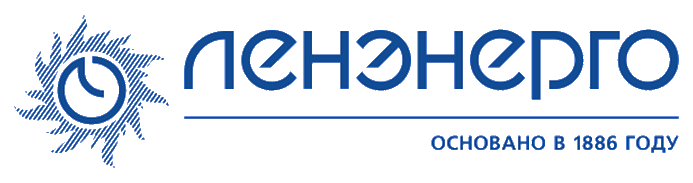 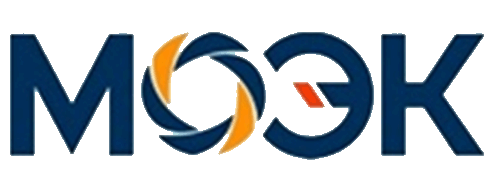 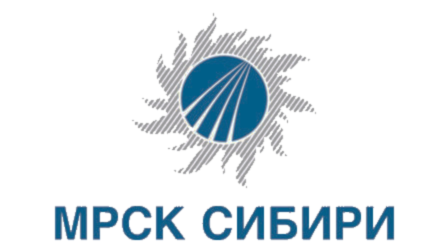 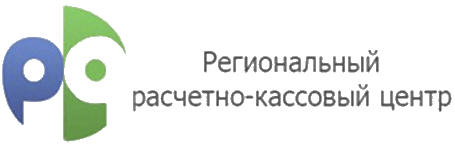 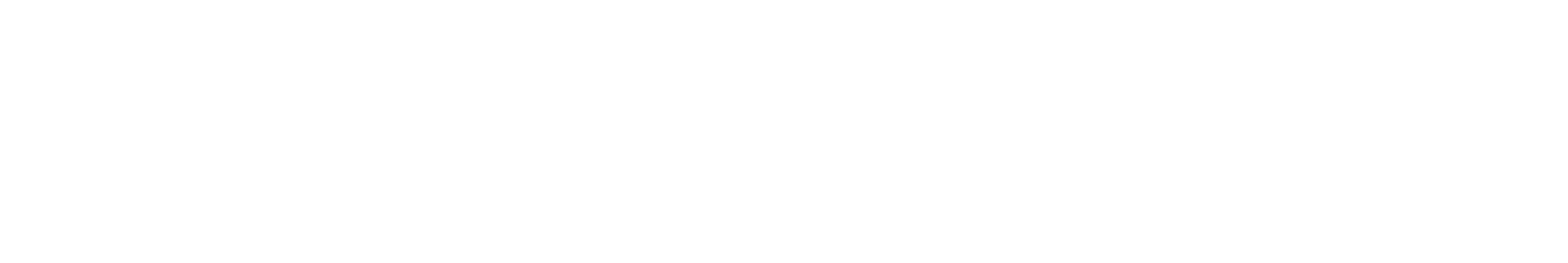 www.sciener.ru
Белгород
2013